Worksafe BC
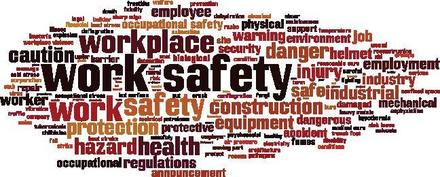 Our mandate, vision, mission, goals & values
Committed to
 
Creating a province free from workplace injury or illness
Partnering with workers and employers, to help British Columbians come home from work safe every day
Definition of young and new workers
The Occupational Health and Safety Regulation defines a "young worker" as any worker under age 25. 
A "new worker" can be any age and includes those who are new to the workplace or location, or facing new hazards.
British Columbia has more than 250,000 young workers ranging in age from 15 to 24.
The risks
Typical reasons why young and new workers are injured include:
Inexperience
Lack of training, orientation, and supervision
Lack of understanding of their workplace
Lack of preparation for the workplace
Exposure to more dangerous jobs
Hesitancy to ask questions
The most common injuries were:
Amputations (45%) 
Serious fractures (19%)
Third-degree burns (9%)
Food and Beverage industry
One of the most common types of workplaces for new workers, the most common types of accident claims are: 
Struck by object 24% 
Falls on the same level 18% 
Burns and scalds 16% 
Overexertion 14% 
Strike against object 8% 
Other bodily motion 5% 
Falls from elevation 4% 
Repetitive motion 2% 
Violence, force 1% 
Other 8%
Employers have the responsibility to:
Ensure the health and safety
Establish occupational health and safety policies
Provide general direction to management, supervisors, and workers
Provide specific direction and delegate authority to those responsible for health and safety.
Provide workers with the information, instruction, training, and supervision necessary to protect their health and safety. 
Provide supervisors with the support and training necessary to carry out their health and safety responsibilities.
 Provide and maintain protective equipment, devices, and clothing, and ensure that they are used
Employer Rights
An employer can expect workers to: 
Pay attention during health and safety training 
Remember their training and follow health and safety principles at all times 
Report any perceived hazards in the workplace 
Wear their personal protective equipment at all times 
Inform them about any physical or mental conditions that may impair their ability to perform their jobs safely
Workers Rights and Responsibilities
On a worksite, everyone has varying levels of responsibility for workplace health and safety. You should know and understand your responsibilities — and those of others. If you’re a worker, you also have three key rights.
Your rights
The right to know about hazards in the workplace
The right to participate in health and safety activities in the workplace
The right to refuse unsafe work without getting punished or fired
Your responsibilities
As a worker, you must:
Be alert to hazards. Report them immediately to your supervisor or employer.
Follow safe work procedures and act safely in the workplace at all times.
Use the protective clothing, devices, and equipment provided. Be sure to wear them properly.
Co-operate with joint occupational health and safety committees
Get treatment quickly should an injury happen on the job and tell the health care provider that the injury is work-related.
Follow the treatment advice of health care providers.
Return to work safely after an injury by modifying your duties and not immediately starting with your full, regular responsibilities.
Never work under the influence of alcohol, drugs or any other substance, or if you're overly tired.
Refusing unsafe work
Workers have the right to refuse unsafe work. If you have reasonable cause to believe that performing a job or task puts you or someone else at risk, you must not perform the job or task. You must immediately notify your supervisor or employer, who will then take the appropriate steps to determine if the work is unsafe and remedy the situation.
As an employer, workers are your eyes and ears on the front line of workplace health and safety. When workers refuse work because they believe it's unsafe, consider it an opportunity to investigate and correct a situation that could have caused harm.
If a worker refuses work because it's unsafe, workplace procedures will allow the issue to be properly understood and corrected. As a worker, you have the right to refuse to perform a specific job or task you believe is unsafe without being disciplined by your employer. Your employer or supervisor may temporarily assign a new task to you, at no loss in pay.